Doa Penjagaan Misi
Allah Bapa, kami bersyukur atas kasih kurnia-Mu kepada keluarga misionari Oreo. Engkau memberkati mereka ketika mereka menyebarkan Injil di antara kelompok-kelompok orang M di Asia Timur. Saat mereka memulai musim dingin, kami berdoa agar Engkau memberkati mereka dengan kesihatan dan kedamaian. Baru-baru ini, Oreo dan
1/3
Doa Penjagaan Misi
rakan-rakan sekerjanya membawa seorang tua berusia enam puluh lebih tahun kepada iman dalam Yesus Kristus. Kamu berdoa agar Roh Kudus memenuhi orang percaya baru ini dengan pengetahuan akan kehendak Allah dan agar dia dapat memimpin keluarganya untuk mengenali Tuhan Yesus Kristus. "Rumah Hijau Kecil" yang dikendalikan
2/3
Doa Penjagaan Misi
oleh misionari terus menyediakan akomodasi bagi pesakit kanser etnik M. Kami berdoa agar Roh Kudus memenuhi para pesakit dengan damai sejahtera dan pengharapan, bahkan memberikan mukjizat kesembuhan, sehingga mereka bersempat mendengar dan memahami Injil selama mereka tinggal. Dalam nama Tuhan Yesus Kristus, Amin
3/3
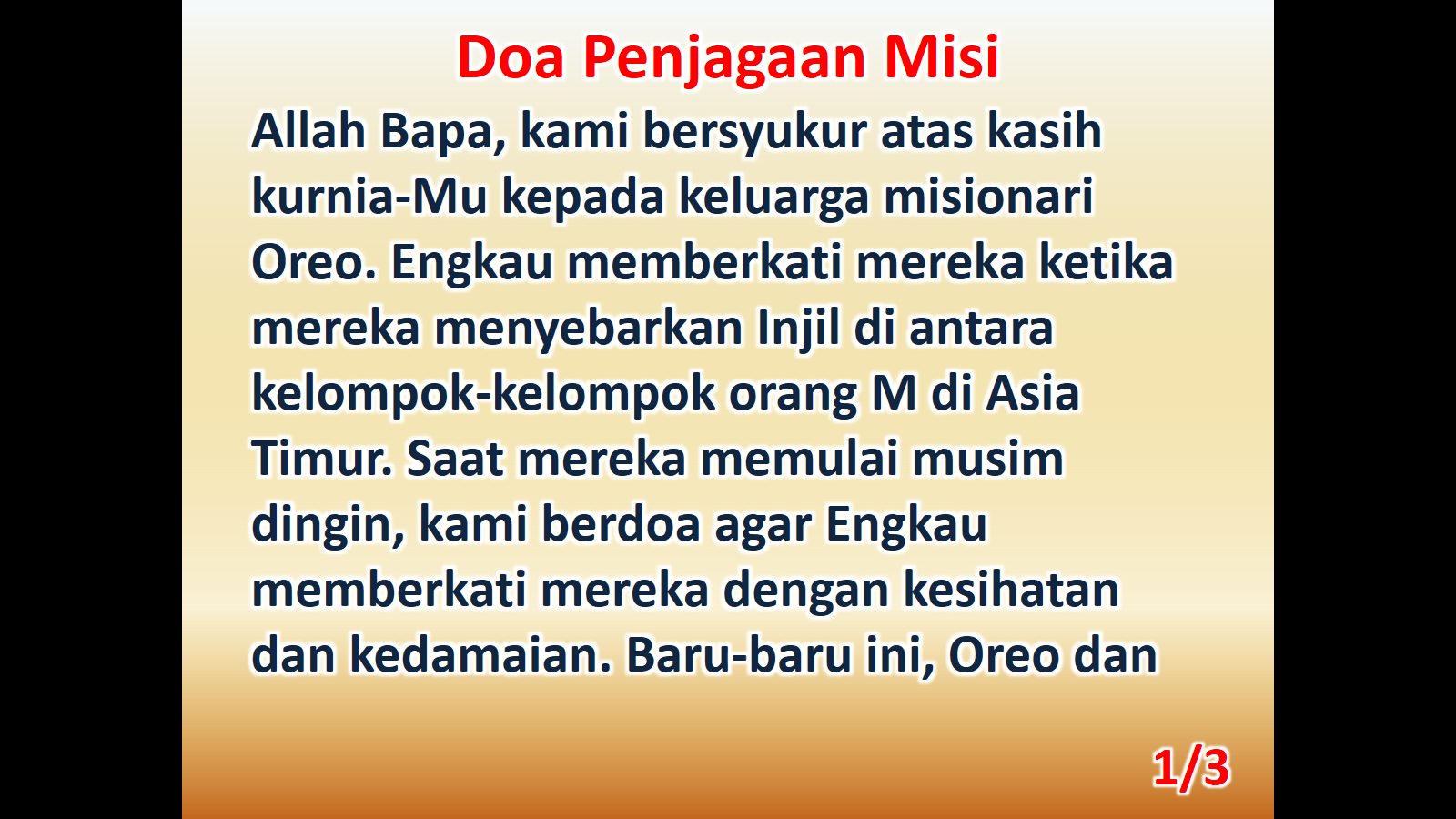 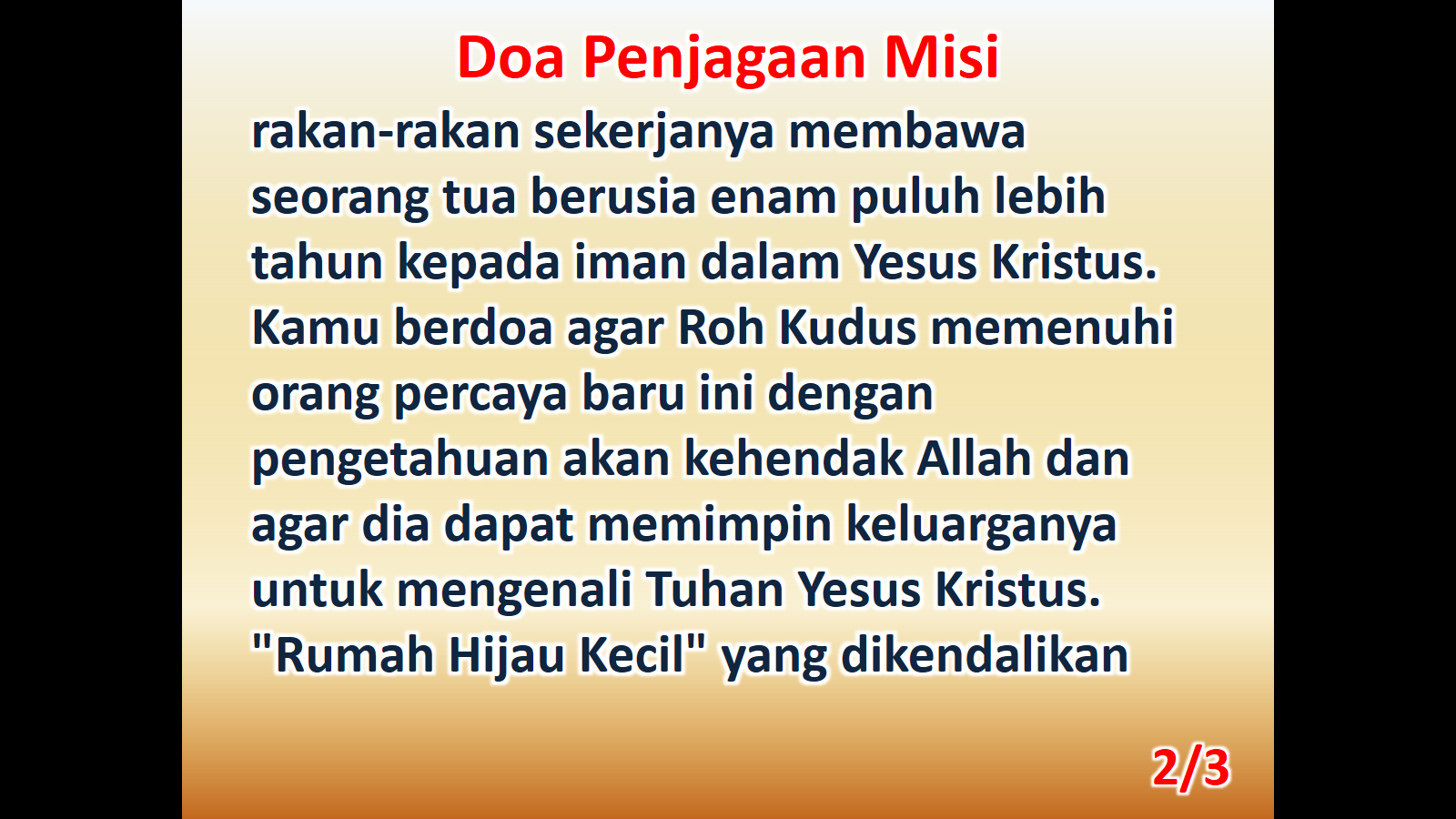 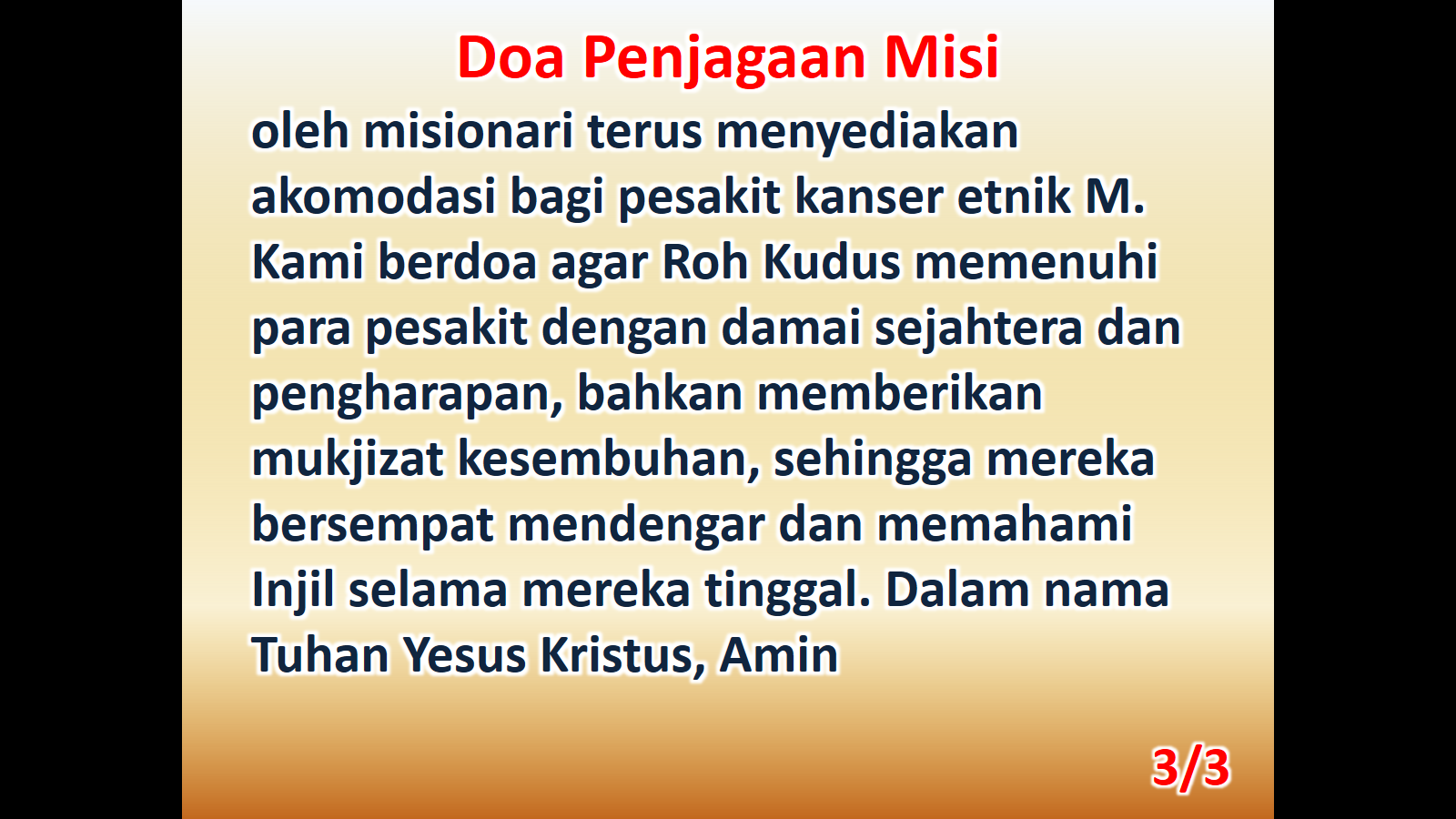